Impact of time to treatment on the effects of bivalirudin vs. glycoprotein IIb/IIIa inhibitors and heparin in patients undergoing primary percutaneous coronary intervention: insights from the HORIZONS-AMI trial.
Schoos MM, De Luca G, Dangas GD, Clemmensen P, Ayele GM, Mehran R, Stone GW
Schoos et al. EuroIntervention. 2016;12:1144-1153
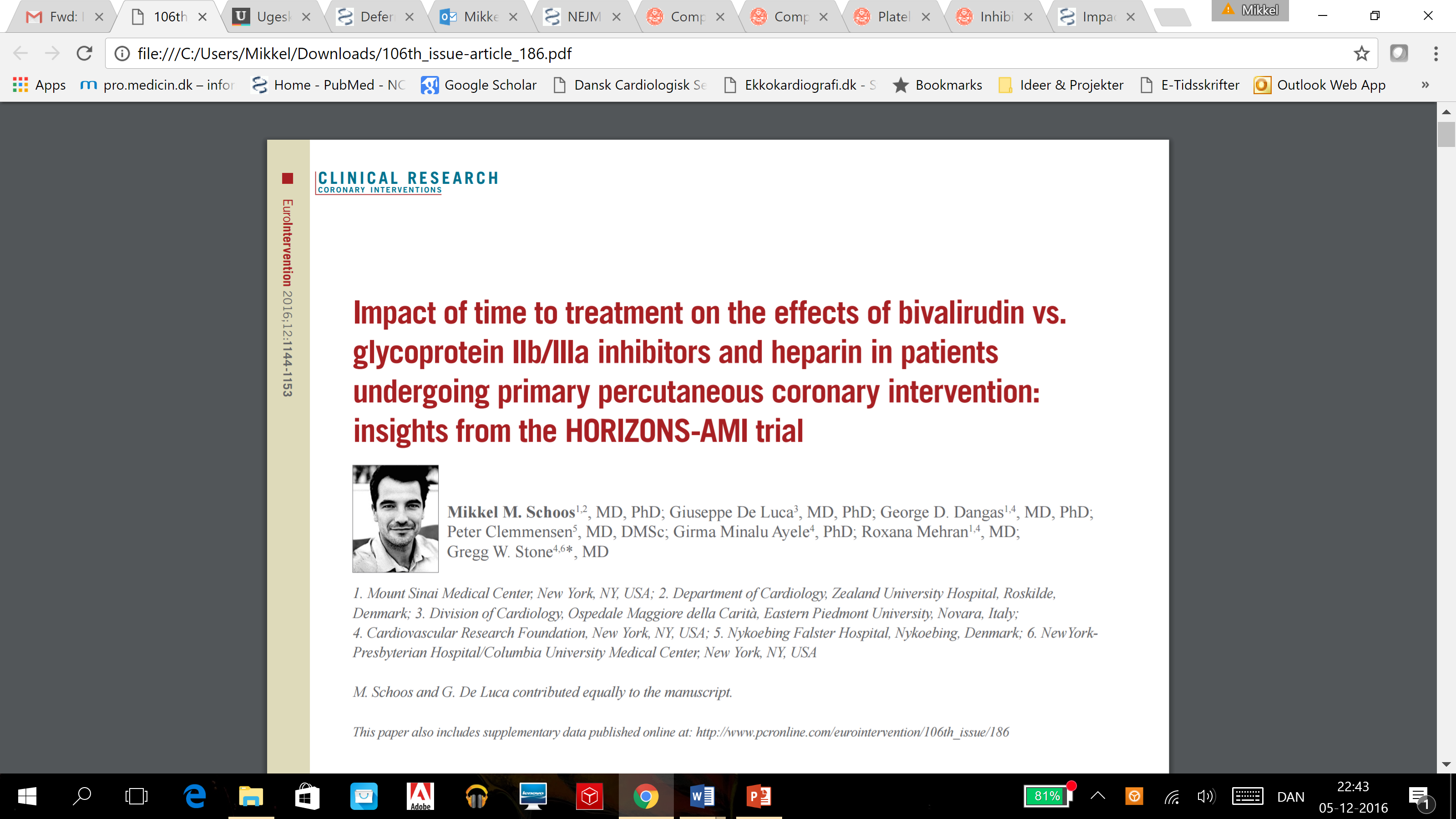 Conflicts of interest
None
Background
In patients with STEMI undergoing pPCI:
Glycoprotein IIb/IIIa inhibitors (GPI) improve myocardial perfusion and survival 1,2
GPI is associated with increased bleeding, which counterbalance the benefits of preventing thrombotic events 3
GPI is commonly reserved as bail-out therapy for thrombotic complications 4
Bivalirudin rather than UFH + GPI reduces bleeding complications 3
Bivalirudin is associated with increased rates of acute stent thrombosis 3
Montalescot G et al. N Engl J Med 2001; 344:1895-1903
De Luca G et al. JAMA. 2005;293:1759-65


Stone GW et al. N Engl J Med 2008;358:2218-30
ESC Guidelines on myocardial revascularization. Eur Heart J. 2014;35: 2541-619
Hypothesis
Methods
3,199 randomised patients (1:1 UFH + GPI vs. bivalirudin) in HORIZONS-AMI with pPCI and 3 year FU, stratified by symptom to balloon time ≤3 hours vs. >3 hours
UFH: iv bolus of 60 IU / kg, subsequent boluses targeted to an ACT of 200 to 250s
Bivalirudin: iv bolus of 0.75 mg/kg followed by an infusion of 1.75 mg/kg/hr 
A GPI was administered 
in all patients in the UFH group before PCI 
in the bivalirudin group only if no reflow / giant thrombus after PCI
Results
Patients with SBT >3 hours were
Older
Women
Higher prevalence of
Diabetes
Hypertension
Peripheral artery disease
Renal insufficiency
Impaired left ventricular ejection fraction
Left circumflex as the culprit artery
had more stents implanted
Less likely to 
obtain good epicardial coronary flow at the end of procedure (TIMI flow 3)
to be preloaded with 600 mg clopidogrel
Results
Treatment groups were very well balanced, no differences in diabetes, aspirin or clopidogrel administration, culprit, pre – or post procedure TIMI-flow, number of diseased vessels or number of vessels treated, killip class
45
30
MACE (%)
15
0
0
6
12
18
24
30
36
Time in Months
Number at risk:
Group A
530
476
457
424
418
403
263
Group B
539
503
484
453
438
422
274
Group C
1,076
969
926
858
835
807
564
Group D
1,053
927
892
822
793
763
515
Group A (SBT≤3h and Bivalirudin)
Group B (SBT≤3h and UFH ± GPI)
Group C (SBT>3h and Bivalirudin)
Group D (SBT>3h and UFH ± GPI)
P-Value for interaction = 0.011
A vs B HR: 1.32 [95% CI: 1.01, 1.74]
C vs D HR: 0.86 [95% CI: 0.72, 1.03]
24.1%
22.4%
21.3%
17.8%
Schoos et al. EuroIntervention. 2016;12:1144-1153
15
10
Definite or Probable Stent Thrombosis (%)
5
0
0
6
12
18
24
30
36
Time in Months
Number at risk:
Group A
523
488
473
469
467
457
305
Group B
526
504
495
477
467
454
296
Group C
1,038
974
957
935
916
894
635
Group D
1,015
933
915
882
863
839
578
Group A (SBT≤3h and Bivalirudin)
Group B (SBT≤3h and UFH ± GPI)
Group C (SBT>3h and Bivalirudin)
Group D (SBT>3h and UFH ± GPI)
P-Value for interaction = 0.009
A vs B HR: 1.63 [95% CI: 0.94, 2.86]
C vs D HR: 0.65 [95% CI: 0.44, 0.98]
6.2%
6.1%
4.0%
4.0%
Schoos et al. EuroIntervention. 2016;12:1144-1153
P interaction = 0.010
P=0.005
P=0.52
Schoos et al. EuroIntervention. 2016;12:1144-1153
15
10
All-cause Death (%)
5
0
0
6
12
18
24
30
36
Time in Months
Number at risk:
Group A
530
514
505
503
499
488
328
Group B
539
520
513
499
492
478
313
Group C
1,076
1,026
1,010
988
971
952
672
Group D
1,053
993
975
948
934
911
635
Group A (SBT<=3 and Bivalirudin)
Group B (SBT<=3 and UFH ± GPI)
Group C (SBT>3 and Bivalirudin)
Group D (SBT>3 and UFH ± GPI)
P-Value for interaction = 0.16
A vs B HR: 1.04 [95% CI: 0.60, 1.81]
C vs D HR: 0.66 [95% CI: 0.47, 0.91]
8.6%
5.7%
5.0%
4.8%
Schoos et al. EuroIntervention. 2016;12:1144-1153
30
Major Bleeding 
(Non-CABG Related) (%)
15
0
0
6
12
18
24
30
36
Time in Months
Number at risk:
Group A
530
492
481
477
473
462
315
Group B
539
488
480
466
461
448
297
Group C
1,076
971
956
934
919
898
634
Group D
1,053
902
887
864
850
828
572
Group A (SBT<=3 and Bivalirudin)
Group B (SBT<=3 and UFH ± GPI)
Group C (SBT>3 and Bivalirudin)
Group D (SBT>3 and UFH ± GPI)
P-Value for interaction = 0.16
A vs B HR: 0.84 [95% CI: 0.54, 1.31]
C vs D HR: 0.57 [95% CI: 0.43, 0.77]
11.7%
8.2%
6.9%
6.7%
Schoos et al. EuroIntervention. 2016;12:1144-1153
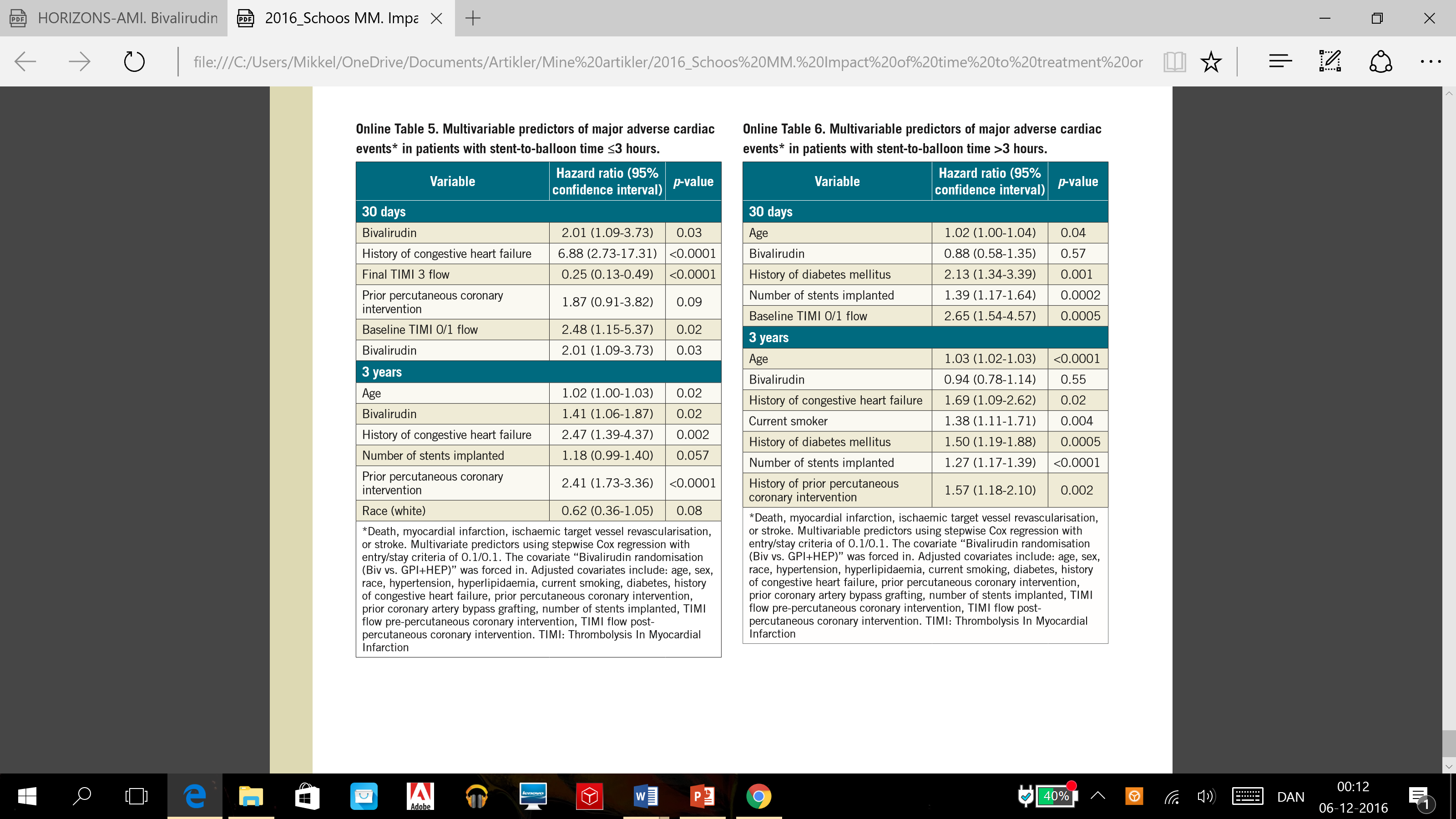 Schoos et al. EuroIntervention. 2016;12:1144-1153
Conclusion
This study indicates that time to treatment is an effect modifier of antithrombotic regimens
Patients with a short symptom-to-balloon time (<3 hours) appear to benefit more UFH + GPI with reduced rates of MACE and acute ST
Patients with delays >3h appear to draw more benefit from a bivalirudin regimen with better survival and less bleeding
These results are likely a function of the pharmacodynamics of antiplatelet and anticoagulant treatment strategies and changing thrombus composition over time
Schoos et al. EuroIntervention. 2016;12:1144-1153